Opdracht
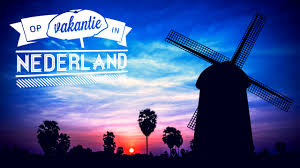 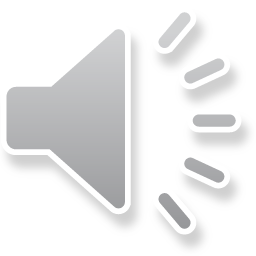 Vakantie in Limburg, Roermond
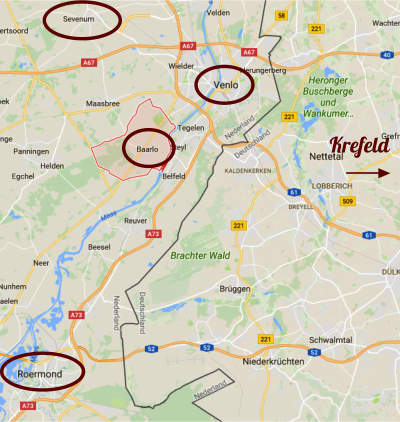 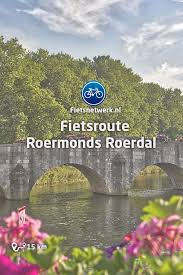 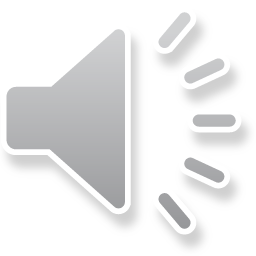